FREE PPT TEMPLATES
Insert the Subtitle of Your Presentation
Report ：freeppt7.com
XX.XX.20XX
CONTENT
Add title text
Part 01
Add title text
Part 02
Add title text
Part 03
Add title text
Part 04
Part 01
Add title text
Click here to add content, content to match the title.
Add title text
YOUR TITLE HERE
Click here to add content, content to match the title. Click here to add content, content to match the title.
36.
48.
52.
Short Text Here
Short Text Here
Short Text Here
Add title text
PROBLEM SOLVING
Never forget what you are, for surely the world will not. Make it your strength. Then it can never be your weakness.
ONE
TWO
THREE
FIVE
FOUR
For surely the world will not
For surely the world will not
Never forget what you are
Never forget what you are
Never forget what you are
Add title text
01
02
03
We never can have a true view of man unless we have a love for him.
We never can have a true view of man unless we have a love for him.
We never can have a true view of man unless we have a love for him.
Add title text
Add title text
Add title text
Add title text
YOUR TITLE HERE
Add title text
Please enter text here.Please enter text here.Please enter text here.Please enter text here
Click here to add content, content to match the title. Click here to add content, content to match the title.
Add title text
Please enter text here.Please enter text here.Please enter text here.Please enter text here
Part 02
Add title text
Click here to add content, content to match the title.
PPT模板 http://www.1ppt.com/moban/
Add title text
Add title text
65%
75%
Add title text
Add title text
50%
Add title text
85%
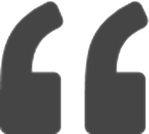 Never forget what you are, for surely the world will not. Make it your strength. Then it can never be your weakness. We never can have a true view of man unless we have a love for him.
Add title text
Add title text
75%
90%
80%
Click here to add content, content to match the title.  of the a passages lorem, but the majority have sufferedClick here to add content, content to match the title.  of the a passages lorem, but the majority have suffered
photoshop
powerpoint
3D max
Add title text
Click here to add content, content to match the title.
Add title text
Click here to add content, content to match the title.
Add title text
Add title text
Add title text
Please enter text here.Please enter text here.
Please enter text here.Please enter text here.
Add title text
Add title text
Please enter text here.Please enter text here.
Please enter text here.Please enter text here.
Add title text
Add title text
Click here to add content, content to match the title.
Add title text
Click here to add content, content to match the title.
Add title text
Click here to add content, content to match the title.
Add title text
Click here to add content, content to match the title.
Part 03
Add title text
Click here to add content, content to match the title.
Add title text
Add title text
Add title text
Click here to add content, content to match the title.
Click here to add content, content to match the title.
Add title text
Add title text
Click here to add content, content to match the title.
Click here to add content, content to match the title.
Add title text
Add title text
Click here to add content, content to match the title.
Click here to add content, content to match the title.
Add title text
Add title text
Add title text
Add title text
Click here to add content, content to match the title.
Click here to add content, content to match the title.
Click here to add content, content to match the title.
Add title text
01. Product
01. Product
01. Product
Click here to add content, content to match the title.
Click here to add content, content to match the title.
Click here to add content, content to match the title.
01. Product
01. Product
01. Product
Click here to add content, content to match the title.
Click here to add content, content to match the title.
Click here to add content, content to match the title.
Add title text
Add title text
Click here to add content, content to match the title.
Add title text
Click here to add content, content to match the title.
Add title text
Click here to add content, content to match the title.
Part 04
Add title text
Click here to add content, content to match the title.
Add title text
Add title text
Add title text
Click here to add content, content to match the title.
Click here to add content, content to match the title.
89,750
Add title text
Add title text
Add title text
Click here to add content, content to match the title.
Click here to add content, content to match the title.
Click here to add content, content to match the title.
Add title text
Add title text
Add title text
Add title text
Click here to add content, content to match the title.
Click here to add content, content to match the title.
Click here to add content, content to match the title.
Add title text
Add title text
Add title text
Add title text
Add title text
Click here to add content, content to match the title.
Click here to add content, content to match the title.
Click here to add content, content to match the title.
Click here to add content, content to match the title.
4
2
3
1
Add title text
Add title text
Click here to add content, content to match the title.
Add title text
Click here to add content, content to match the title.
Thank you
Click here to add content, content to match the title.
Report ：freeppt7.com
XX.XX.20XX
Fonts & colors used
This presentation has been made using the following fonts:
Krona One
(https://fonts.google.com/specimen/Krona+One)

Ubuntu
(https://fonts.google.com/specimen/Ubuntu)
#f4d000
#ceb200
#e83d3d
#b2322e
#00abbf
#336574
#1f424c
500+ vector icon